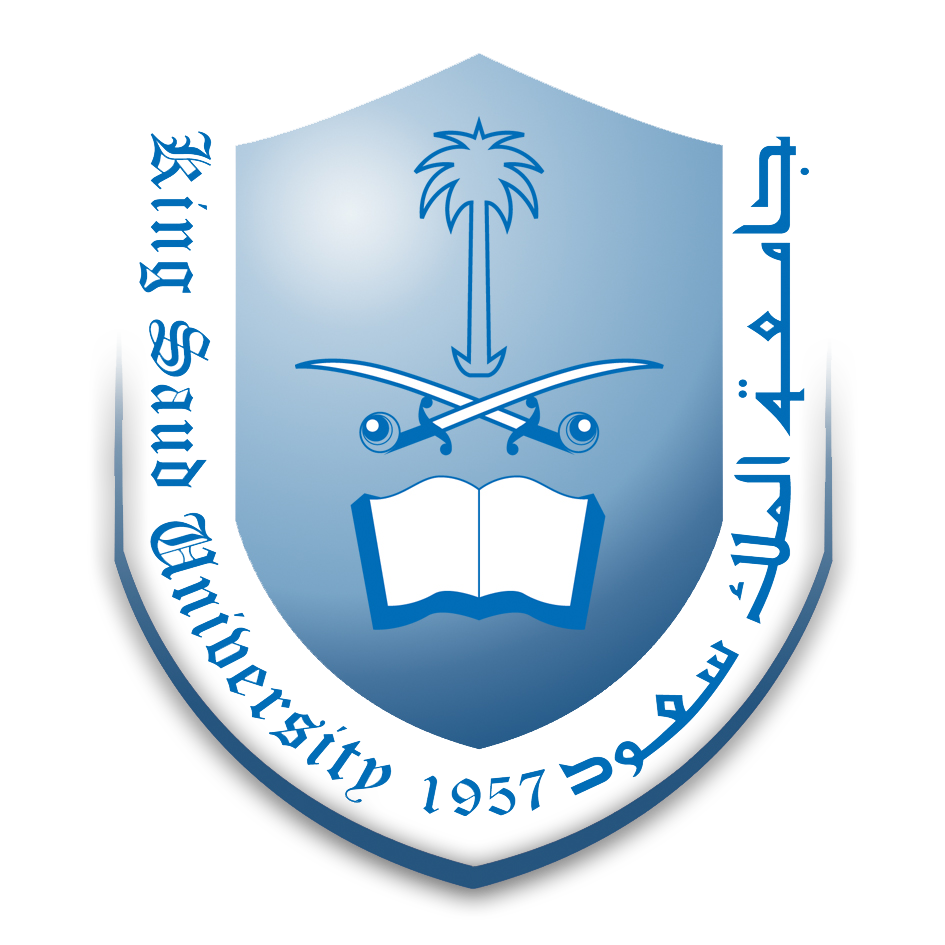 مادة أحكام الإلتزام      ٢٢٢ نظم الفصل الدراسي الثاني لعام ١٤٣٦ هـ
محاضرة بقسم القانون الخاص       أ/ أسماء الأحمري
الفصل الثاني: أوصاف الإلتزام
الأصل أن يكون الإلتزام بسيطاً ومُنجزاً على معنى أن يكون عبارة عن رابطة محققة في وجودها فورية في نفاذها (واجب التنفيذ فور نشوئه) بين دائن واحد و مدين واحد إلا أن ثمة أوصافاً قد تلحق بهذا الإلتزام فتعدل من آثاره فيسمى بالإلتزام الموصوف أو المُركّب. 

الأوصاف إما أن تتعلق بوجود الإلتزام أو نفاذه وتسمى الشرط و الأجل ، وإما أن ترد على محل الإلتزام فيكون الإلتزام بدلياً أو تخييرياً ، وإما أن تلحق أطراف الإلتزام فتتمثل في تعددهم وهذا يطلق عليه التضامن وعدم قابلية الإلتزام للانقسام.
2
الشرط
تعريف الشرط كوصف للإتزام: يكون الإلتزام معلقاً على شرط إذا كان وجوده أو زواله مترتباً على أمر مستقبل غير محقق الوقوع.
مثال ذلك: لو قال شخص لآخر أبيعك هذا الشئ لو نجحت في الإمتحان ، فالنجاح في الإمتحان أمر مستقبل غير محقق الوقوع يعد شرطاً للالتزام بالبيع.
أنواع الشرط:
شرط واقف وهو أمر مستقبل غير محقق الوقوع يترتب على وقوعه نشؤ الإلتزام فوجود الإلتزام يتوقف على تحققه.
شرط فاسخ وهو أمر مستقبل غير محقق الوقوع يترتب على تحققه زوال الإلتزام ، كما لو أوصى رجل لزوجته بمال معين إذا لم تتزوج بعد وفاته وانقطعت لتربية أولاده إلا أنها تزوجت بعد وفاته فهنا يزول إلتزامه.
3
الشرط
تمييز الشرط عما قد يختلط به: 
المصدر الوحيد للشرط كوصف للإلتزام يجب أن يكون إرادياً فلا يجد الشرط مصدره في حكم قضائي ولا في نص قانوني.
 الشرط كوصف للإلتزام هو أمر عَرَضي أي خارج عن أركان الإلتزام ولا يدخل في تكوينه ومن ثم يتصور الإلتزام بدونه.

يجب عدم الخلط بين الشرط بإعتباره وصفاً للإلتزام من جهة وبين ما يطلق عليه شروط ينبغي توافرها لترتيب آثار قانونية معينة من جهة أخرى.
4
الشروط الواجب توافرها في الشرط كوصفٍ للإلتزام
يجب أن يكون الشرط أمراً مستقبلاً فلا يجوز أن يكون أمراً ماضياً أو حاضراً وإلا فلم تتحقق صفة الإحتمال.
يجب أن يكون الشرط أمراً غير محقق الوقوع فلو كان أمراً مستقبلاً لكنه محقق الوقوع لما كان شرطاً وإنما أجلاً كما لو أضاف الملتزم إلتزامه إلى موسم الحصاد فهذا إلتزام مقترن بأجل وليس معلق على شرط.
يجب أن يكون الشرط ممكناً في ذاته و مشروعاً غير مخالف للنظام العام والآداب  ويكون الشرط غير ممكن إذا كان أمراً مستحيل الوقوع والإستحالة المقصودة هنا الإستحالة المطلقة ، أما الإستحالة النسبية فلا تعيب الإلتزام إذا غلب على الفكر إمكان وقوعها.
ألا تكون إرادة المدين وحدها مناط تحقق الإلتزام إذا كان واقفاً  لأن من شأن الشرط في هذه الحالة أن يجعل عقدة الإلتزام منحلة منذ البداية.
5
آثار الشرط في فترة التعليق :
أولاً: آثار الشرط الواقف إذا كان الإلتزام معلقاً على شرط واقف لم يتحقق بعد فإن إلتزام المدين و حق الدائن يكون في نطاق الوجود الإحتمالي ويترتب على ذلك عدة نتائج بالنسبة للمدين و الدائن.  
بالنسبة للمدين : 
لا يجوز للدائن أن يباشر اجراءات التنفيذ ضد المدين لأن إلتزامه غير مؤكد في وجوده و إنما محتمل وبالتالي لا يكون نافذاً.
ليس للدائن إن يطعن في تصرفات مدينه بالدعوى البوليصية لأن حق الدائن هنا غير مستحق الآداء .
إذا قام الدائن بالوفاء بالإلتزام – و وجوده محتمل – كان له أن يسترد ما وفاه باعتباره وفاءً بغير مستحق.
6
آثار الشرط في فترة التعليق :
بالنسبة للدائن :
يجوز للدائن أن يتخذ ما يلزم من الإجراءات التحفظية للمحافظة على حقه كقيد الرهن أو تجديده.
يستطيع الدائن حال حياته أن يحول حقه هذا للغير كما ينتقل بوفاته إلى الورثة.
يكون المدين ملتزماً تجاه الدائن باحترام حقه. 

ثانياً: آثار الشرط الفاسخ  إذا كان الإلتزام معلقاً على شرط فاسخ لم يتحقق بعد فإن الإلتزام يكون موجوداً و يجب على المدين أن يقوم بتنفيذ التزامه وإلا كان للدائن أن يتخذ ما يلزم من اجراءات التنفيذ لإجباره عليه ، كما لو اتفق البائع ومشتري الحصان على البيع إذا كسب الحصان جائزة سباق معين.
7
آثار الشرط بعد انتهاء فترة التعليق :
أولاً:  آثار انتهاء فترة التعليق بالنسبة للشرط الواقف : 
يقصد بإنتهاء فترة التعليق تحقق الشرط أو تخلفه بمعنى أن مآل الإلتزام يتأكد وجوده من عدمه تبعاً لتحقق الشرط أو تخلفه.

إذا انتهى تعليق الشرط الواقف بتحققه تأكد إلتزام المدين في وجوده بعد أن كان محتملاً وكذا حق الدائن الذي بإستطاعته الآن أن يطالب بتنفذ حقه اختياراً أو اجباراً، 
وتثبت للإلتزام هذه الصفة (التحقق) منذ نشوئه لأن تحقق الشرط له أثر رجعي من وقت انعقاد التصرف والعكس صحيح إذا تخلف الشرط الواقف يزول التصرف وكأن لم يكن منذ البداية وهذا هو الأثر الرجعي لتخلف الشرط الواقف.
8
آثار الشرط بعد انتهاء فترة التعليق :
ثانياً: آثار انتهاء فترة التعليق بالنسبة للشرط الفاسخ : 
إذا انتهى التعليق بتحقق الشرط الفاسخ فإن إلتزام المدين الذي كان موجوداً و مؤكداً في فترة التعليق يزول ، 
أما إذا انتهى التعليق بتخلف الشرط الفاسخ تأكد التزام المدين ويستمر في نفاذه بعد أن كان مهدداً بالزوال قبل انتهاء فترة التعليق وكذلك يستقر حق الدائن وما كان قد اتخذه من اجراءات وما قام به من تصرفات بشأنه .
وجميع الآثار السابقة تترتب كلها بأثر رجعي من وقت انعقاد التصرف وليس من وقت تحقق الشرط أو تخلفه .
9
فكرة الأثر الرجعي للشرط
مضمونه :
إذا تحقق الشرط واقفاً كان أم فاسخاً استند أثره إلى الوقت الذي تم فيه التصرف إلا * إذا تبين من إرادة المتعاقدين أو * من طبيعة العقد أن وجود الإلتزام أو زواله يكون في الوقت الذي يتحقق فيه الشرط ، * ولا يكون للشرط أثر رجعي إذا أصبح محل الإلتزام قبل تحقق الشرط مستحيلاً للسبب أجنبي لا يد للمدين فيه.

فكرة الشرط في الفقه الإسلامي : 
الكتاب ص ١٥٥
10
الأجل
تعريف الأجل كوصف للإلتزام : هو عبارة عن أمر مستقبل محقق الوقوع يتوقف على تحقيقه نفاذ الإلتزام أو إنتهاؤه .
أنواع الأجل : 
*من حيث الأثر: 
- أجل واقف وهو أمر مستقبل محقق الوقوع يترتب على تحققه نفاذ التزام كان موجوداً كما لو التزم شخص بآداء مبلغ نقدي لآخر بعد ستة أشهر.
- أجل فاسخ  وهو أمر مستقبل محقق الوقوع يترتب على حلوله انقضاء الإلتزام كما لو قام شخص بتأجير سيارته لآخر لمدة شهرين .
*من حيث المصدر : أجل اتفاقي ، وقانوني ، وقضائي .
* من حيث التعيين : أجل معين ، أو غير معين .
11
آثار الأجل قبل أن ينقضي
أولاً : الأجل الواقف:  إذا كان الإلتزام مضافاً إلى أجل واقف فإنه لا يكون نافذاً إلا في الوقت الذي ينقضي فيه الأجل ، فالالتزام يكون موجوداً ولكنه غير نافذ أي غير مستحق الآداء وترتب على ذلك :
لا يجوز للدائن أن يجبر المدين على الوفاء مادام الأجل لم ينقضي.
التقادم الزمني لا يبدأ في السريان (لأن التقادم يقتضي لبدء سريانه أن يكون في استطاعة الدائن أن يطالب بحقه وذلك لا يتحقق إلا بعد إنقضاء الأجل).
إذا قام المدين بالوفاء قبل انقضاء الأجل فلا يجوز له أن يسترد ما وفاه شريطة أن يكون عالماً بعدم إنقضاء الأجل.
لا تقع المقاصة بين حق الدائن وحق آخر .
12
آثار الأجل قبل أن ينقضي
ثانياً : الأجل الفاسخ : 
إذا كان الإلتزام مضافاً إلى أجل فاسخ فإن الإلتزام يكون موجوداً ونافذاً وإن كان زواله أمراً محققاً بحلول هذا الأجل.
ولما كان حق الدائن مستحق الآداء لأنه نافذ فإنه يستطيع مطالبة المدين بالوفاء ، ويسري التقادم بحقه ، وله أن يطعن في تصرفات هذا المدين بالدعوى البوليصية.
13
آثار الأجل بعد أن ينقضي
أسباب انقضاء الأجل: * حلول الأجل. * النزول عن الأجل.  * سقوط الأجل وهو على ثلاثة حالات : 
إذا حكم بإفلاس المدين .
يسقط حق المدين في الأجل الواقف إذا أضعف بفعله ما أعطى للدائن من تأمين خاص.
يسقط حق المدين في الأجل الواقف إذا لم يقدم للدائن ما وعد في العقد بتقديمه من تأمينات.
 آثار انقضاء الأجل الواقف: 
الأثر الجوهري لانقضاء الأجل الواقف صيرورة الإلتزام نافذاً و مستحق الآداء والذي كان قبل ذلك موقوفاً في نفاذه، ويتم ذلك دون رجعية أي دون العبرة بالوقت الذي نشأ فيه الإلتزام.
آثار انقضاء الأجل الفاسخ:
يترتب على انقضاء الأجل الفاسخ انتهاء الإلتزام الذي أُضيف إليه ويتم ذلك دون أثر رجعي.
14
الكتاب ص ١٧٠ حتى نهاية الفقرة
الأجل في الفقه الإسلامي
15